BEGINNER EV3 PROGRAMMINGLesson
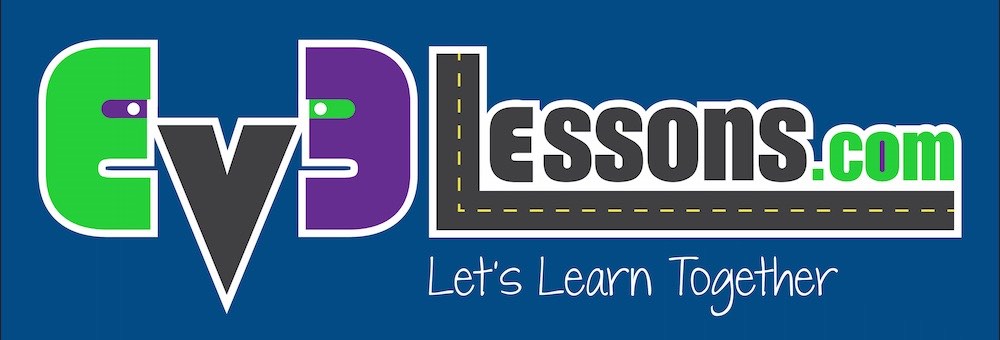 Topics Covered:
Ultrasonic Sensor
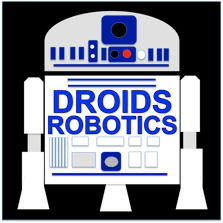 By: Droids Robotics
LESSON OBJECTIVES
Learn about the Ultrasonic Sensor
Learn how to use Wait Until Ultrasonic Block
Learn the difference between the Wait Until Ultrasonic Block and the Ultrasonic Block
2
© EV3Lessons.com, 2015, (Last edit: 2/26/2015)
What is a sensor?
A sensor lets an EV3 program measure and collect data about is surroundings
The EV3 sensors include:
Color – measures color and darkness
Gyro – measures rotation of robot 
Ultrasonic – measures distance to nearby surfaces
Touch – measures contact with surface
Infrared – measures IR remote’s signals
Our lessons will cover the 4 sensors in green.
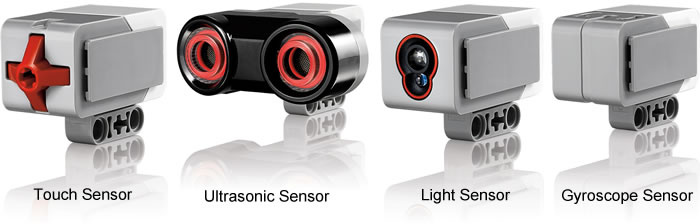 Image from: http://www.ucalgary.ca/IOSTEM/files/IOSTEM/media_crop/44/public/sensors.jpg
3
© EV3Lessons.com, 2015, (Last edit: 2/26/15)
ULTRASONIC
An ultrasonic sensor measures distance.
You use it when you need to make sure you are a certain distance away from a target.
The distance can be measured in inches or centimeters.
To read the ultrasonic sensor, you use the Ultrasonic Block.  To use the ultrasonic to do an action until a distance, you use “Wait Until”
Read Ultrasonic
Wait for Ultrasonic
VS.
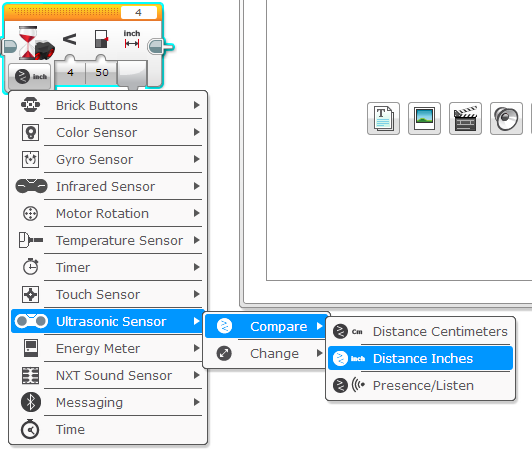 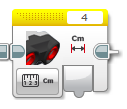 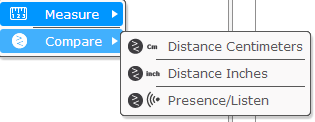 4
© EV3Lessons.com, 2015, (Last edit: 2/26/2015)
Ultrasonic CHALLENGE 1
Challenge: Make the robot move until it is 5 inches away from the wall.
Step 1: Make a new program
Step 2: Set move to “on”
Step 3: Set wait block to use the Ultrasonic
Step 4: Set move block to “off”
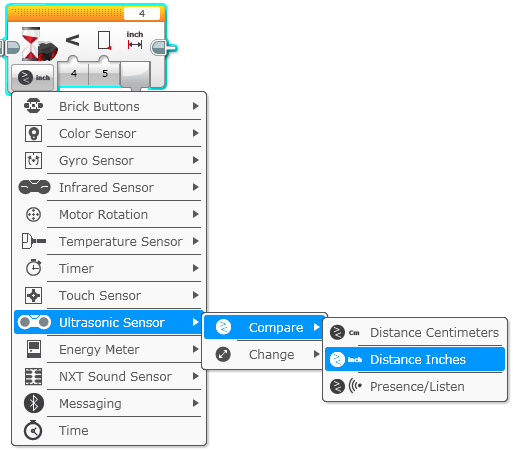 5
© EV3Lessons.com, 2015, (Last edit: 2/26/2015)
Challenge 1 solution
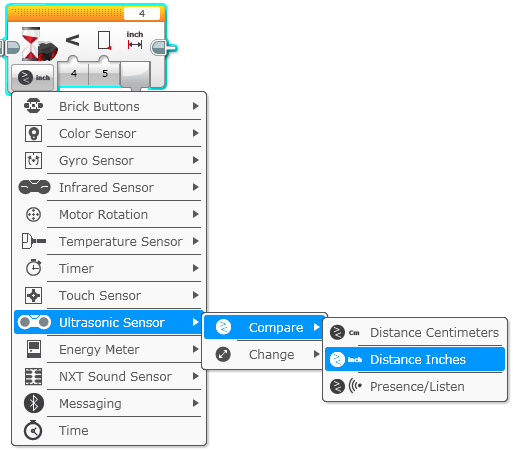 6
© EV3Lessons.com, 2015, (Last edit: 2/26/2015)
Challenge 2: Dog Follower
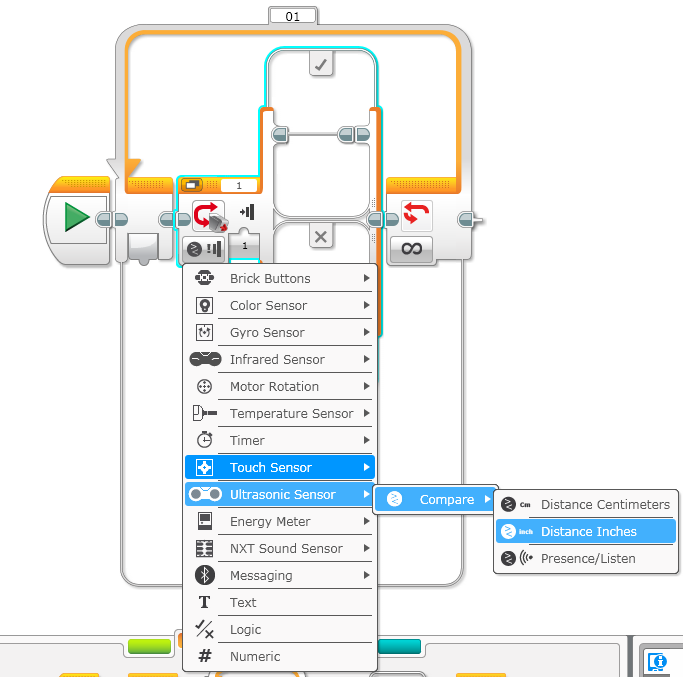 If the robot is closer than 5 inches away from your hand move backward, otherwise move forward.
Step 1: Drag a loop from the orange tab
Step 2: Drag switch inside loop
Step 3: Set switch to Ultrasonic
Step 4: Set move steering block to ON and place in TRUE
Step 4: Set move steering block to OFF and place in FALSE
7
© EV3Lessons.com, 2015, (Last edit: 2/26/2015)
Challenge 2 solution
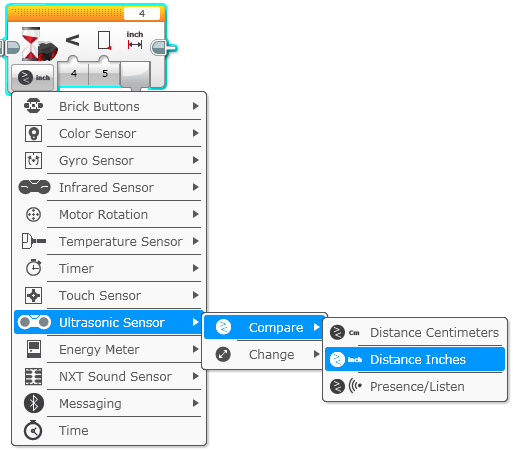 8
© EV3Lessons.com, 2015, (Last edit: 2/26/2015)
Robots can follow you & even dance with this code!
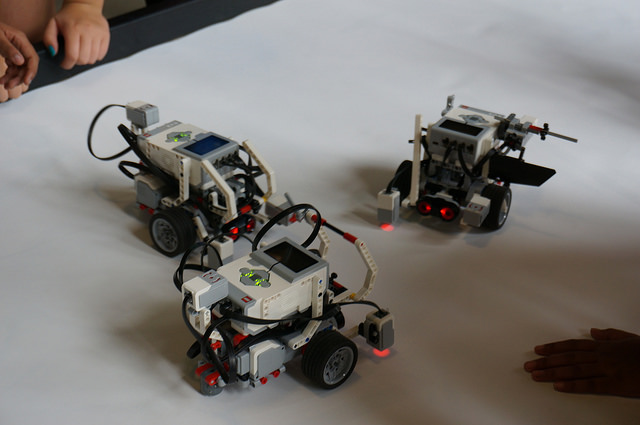 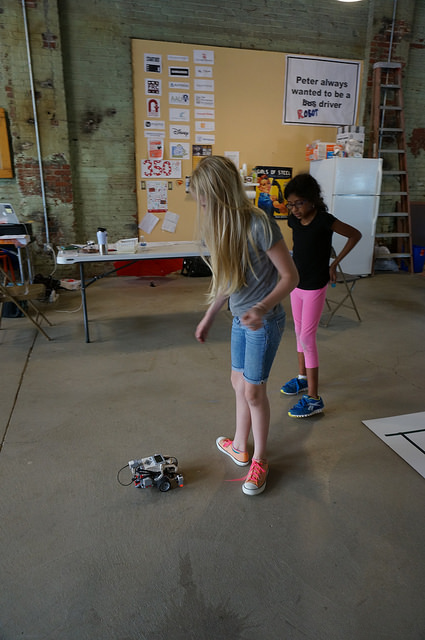 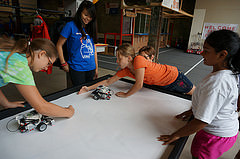 9
© EV3Lessons.com, 2015, (Last edit: 2/26/2015)
Better Dog follower:
The previous dog follower kept the robot moving always. This version lets the “dog” rest if it is between 4-6 inches.
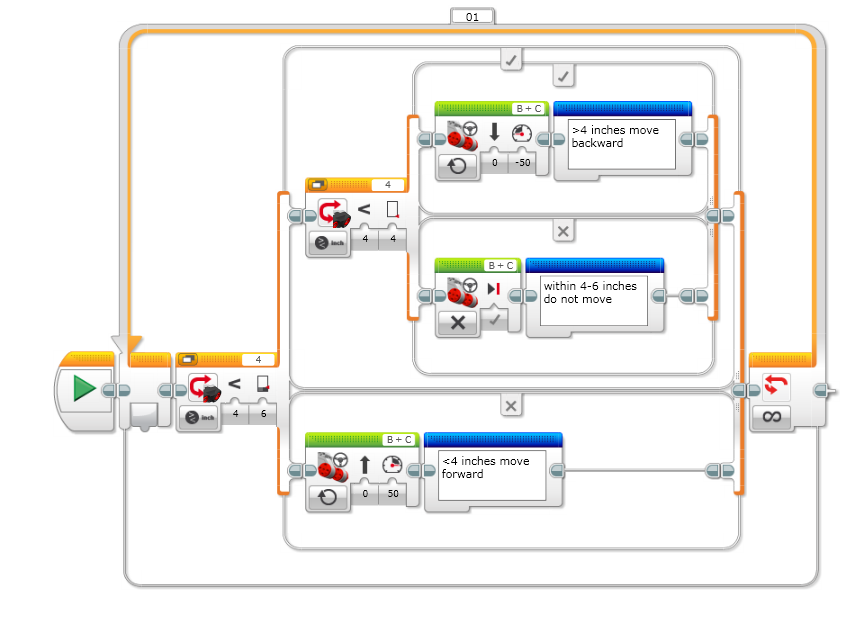 10
© EV3Lessons.com, 2015, (Last edit: 2/26/2015)
CREDITS
This tutorial was created by Sanjay Seshan and Arvind Seshan from Droids Robotics.
More lessons are available at www.ev3lessons.com
Author’s Email: team@droidsrobotics.org
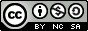 This work is licensed under a Creative Commons Attribution-NonCommercial-ShareAlike 4.0 International License.
11
© EV3Lessons.com, 2015, (Last edit: 2/26/2015)